Assessment 102
Michigan School Testing Conference 2020
Tuesday, February 11, 2020
Workshop WS 6
bit.ly/mstc-102
Goals & Agenda
Increase participants knowledge with a deeper understanding in these big ideas of assessment

Types of test scores
Interpretations of test scores
Reliability
Validity
Growth
Standard setting
Your presenters for this afternoon
Ellen Vorenkamp: Wayne RESA
Jonathan Flukes: Oakland Schools
Joseph Martineau: Educational Testing Service
Jim Gullen: Michigan Assessment Consortium
Who is with us this afternoon?
Please tell us a little about yourself
Your name
Where you work
What you do
Stand up & find one person in the room who you don’t know and introduce yourself
Discuss what learning you would like to take away from this afternoon’s session
Types of Scores
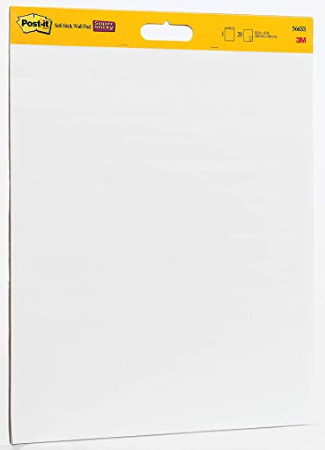 1. Think individually and write down as many examples of these different types of scores on sticky notes. 3-4 minutes.

Raw Score
Scaled Score
Performance Level
Growth
#### Score
Examples                Uses
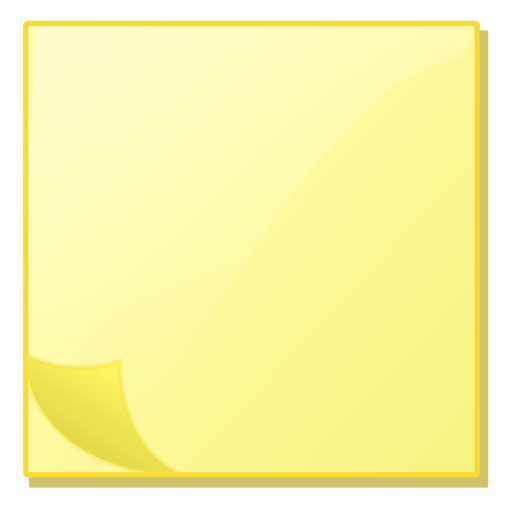 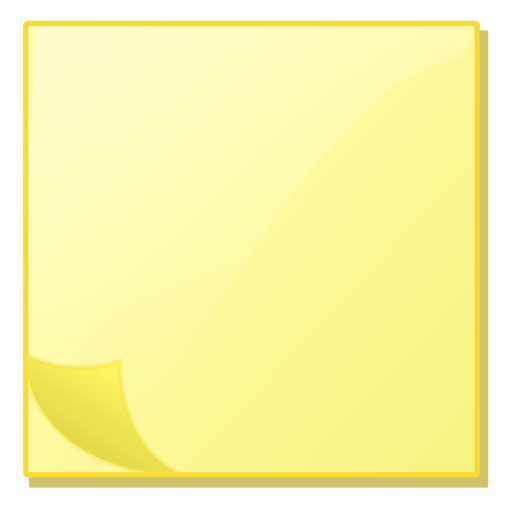 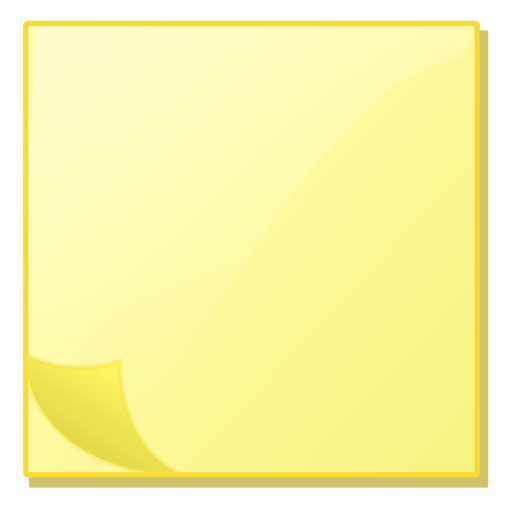 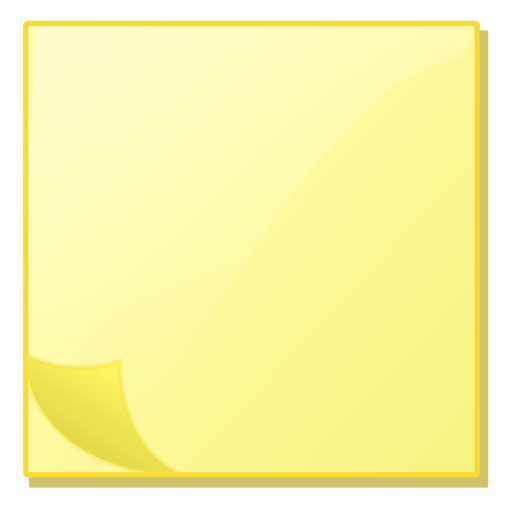 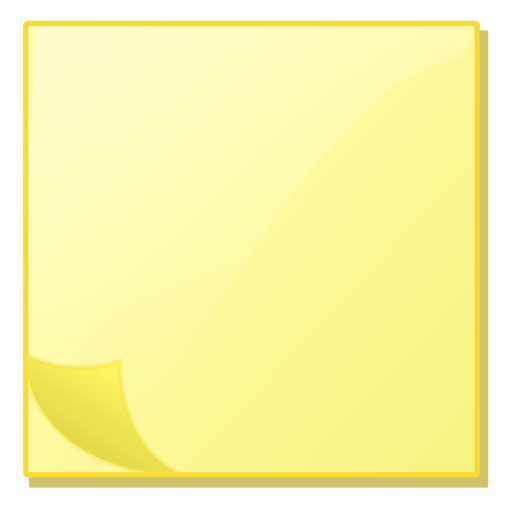 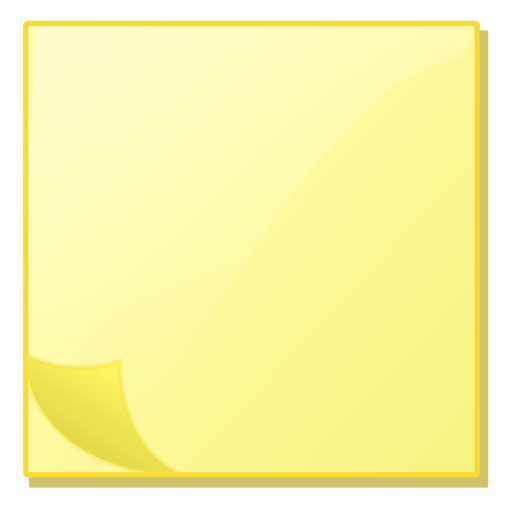 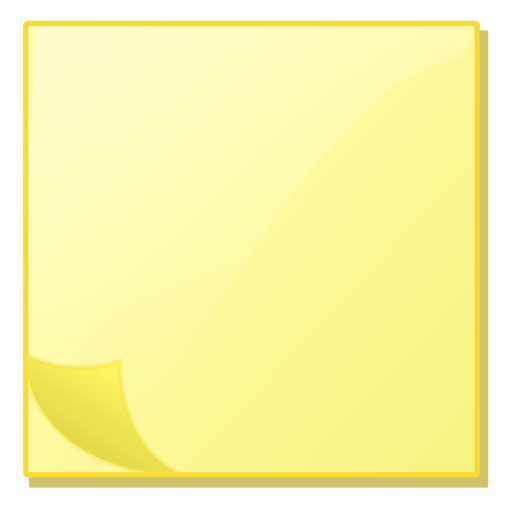 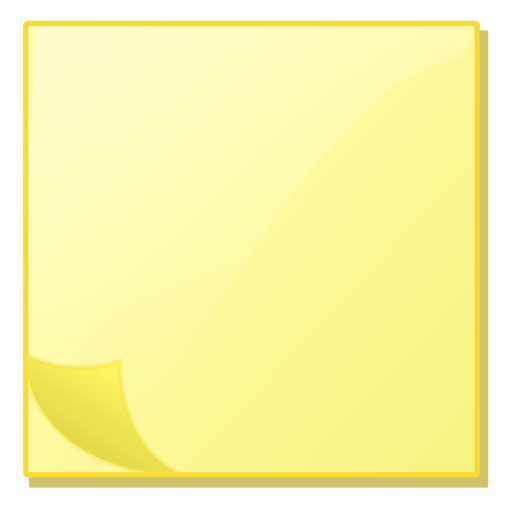 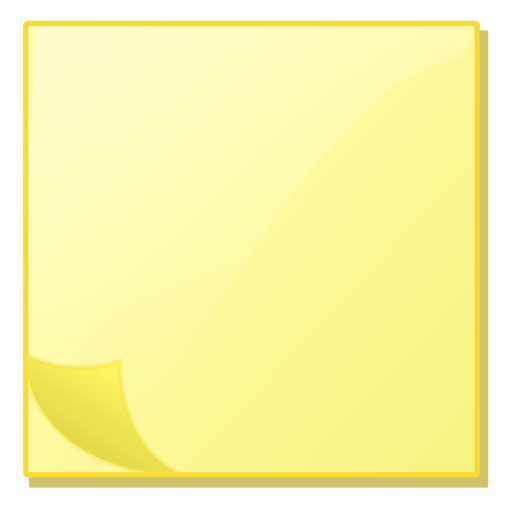 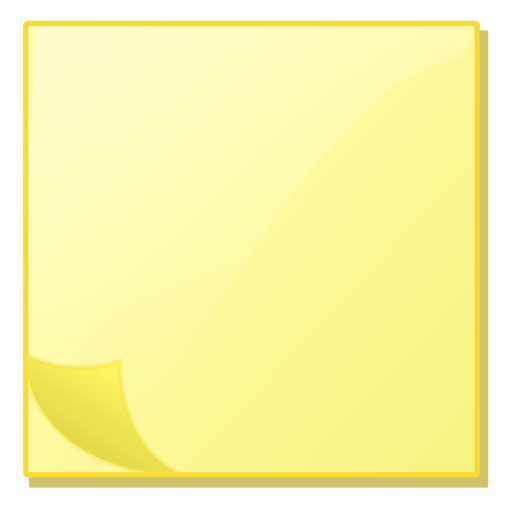 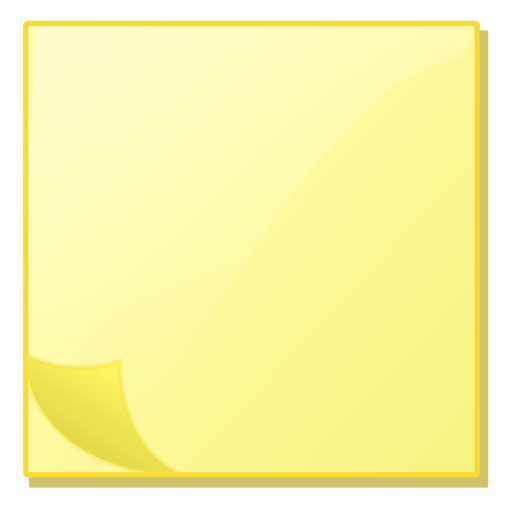 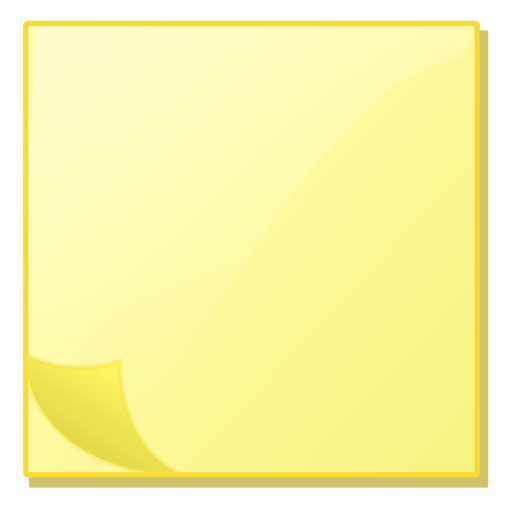 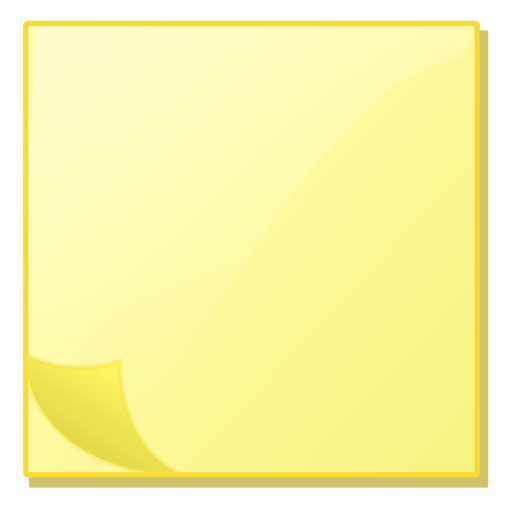 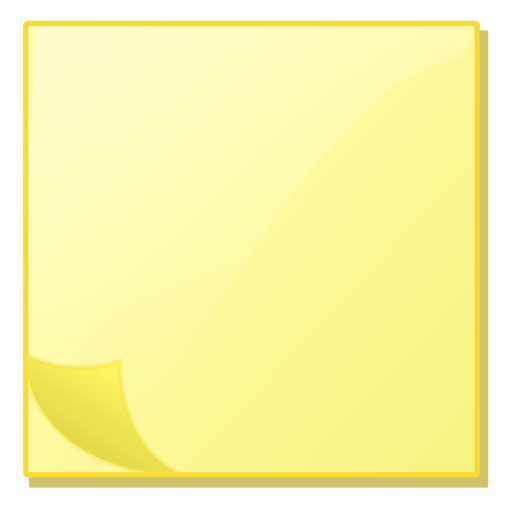 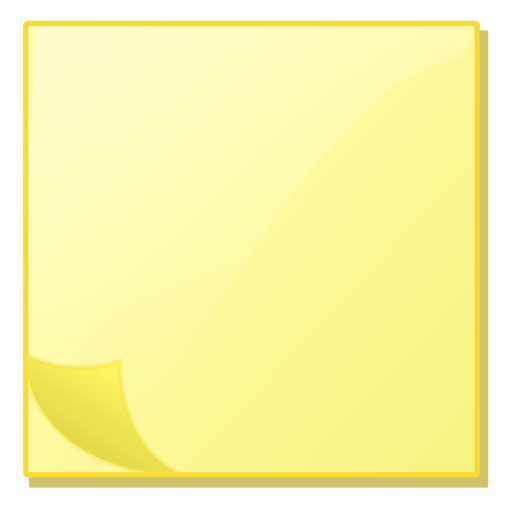 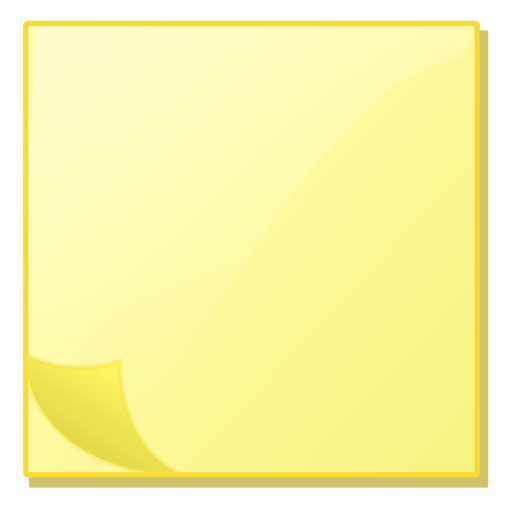 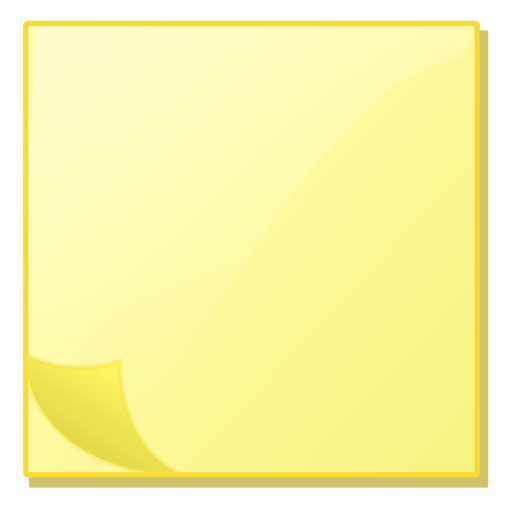 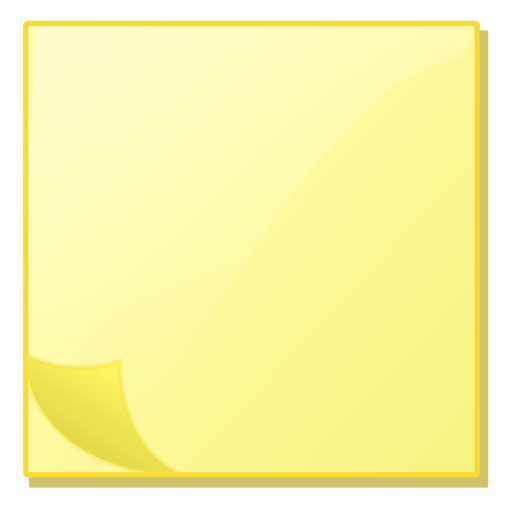 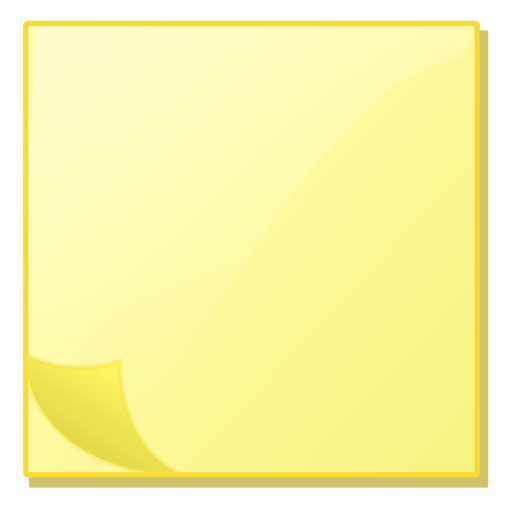 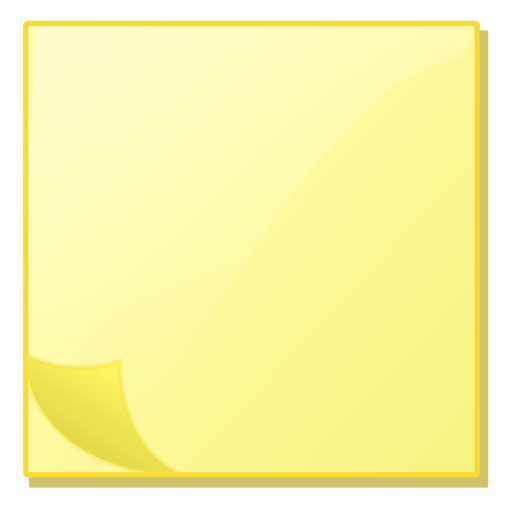 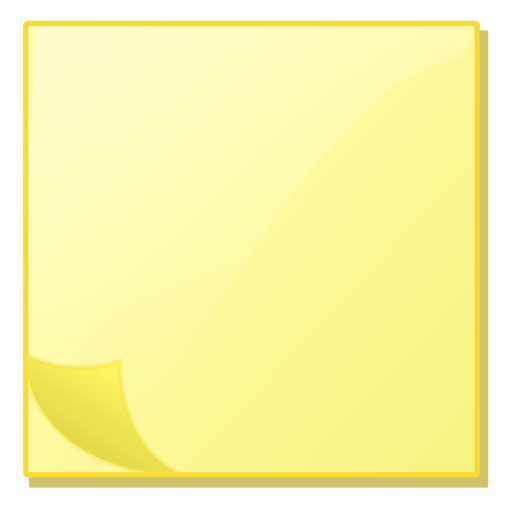 2. Place the sticky notes on the chart paper on the Examples side
[Speaker Notes: Why Do Standardized Testing Programs Report Scaled Scores? https://www.ets.org/Media/Research/pdf/RD_Connections16.pdf]
Types of Scores
Many of the steps, actions, criteria, and rules identified here are implicit
In my experience, it helps to make them explicit because it can clarify intent and improve quality
Types of Scores
Score Interpretation
Three Types of Score Interpretation
** also referred to as content-referenced
Types of Scores
Item and Task Scores
Item/Task Raw Scores
Item Score
Item
Response
Item/Task Raw Scores
?
?
Item Score
Item
Response
Item/Task Raw Scores
?
?
Item Score
Item
Response
Filters supporting item score validity
Item/Task Raw Scores
?
Item Score
Item
Response
test administration rules
Item/Task Raw Scores
Item Score
Item
Response
item scoring rule(s)
test administration rules
Item/Task Raw Scores
Item Score
Item
Response
item scoring rule(s)
e.g., rubrics
e.g., scoring keys
test administration rules
Item/Task Raw Scores
Item Score
Item
Response
item scoring rule(s)
test administration
test administration rules
Item/Task Raw Scores
Item Score
Item
Response
item scoring
item scoring rule(s)
test administration
test administration rules
Item/Task Raw Scores
Item
Response
Item Score
Item/Task Raw Scores
Item
Response
Item Score
Task
Response
Item/Task Raw Scores
Item
Response
Item Score
Task
Response
Item/Task Raw Scores
Item
Response
Item Score
Partial Score
Task
Response
Partial Score
Partial score
Item/Task Raw Scores
Item
Response
Item Score
Partial Score
Task
Response
Partial Score
Partial score
Item/Task Raw Scores
Item
Response
Item Score
Partial Score
Task
Score
Task
Response
Partial Score
Partial score
Item/Task Raw Scores
Item
Response
Item Score
Partial Score
Task
Score
Task
Response
Partial Score
Partial score
Partial-score weighting rule(s)
equal weights
40% part A + 30% part B, …
Item/Task Raw Scores
Item
Response
Item Score
Partial Score
Task
Score
Task
Response
Partial Score
Partial score
Task scoring
Partial-score weighting rule(s)
Item/Task Raw Scores
Item
Response
Item Score
Item
Response
Item Score
Partial Score
Task
Score
Task
Response
Partial Score
Partial score
Item/Task Raw Scores
Item
Response
Item Score
Item
Response
Item Score
Partial Score
Task
Score
Task
Response
Partial Score
Partial score
Item
Response
Item Score
Item Score
Item
Item
Response
Response
Item Score
Types of Scores
Sum ScoresTotal ScoresRaw Scores
Sum Scores, Total Scores Raw Scores
Item
Response
Item Score
Item
Response
Item Score
Partial Score
Task
Score
Task
Response
Partial Score
Section
Score
Partial score
Item
Response
Item Score
Item Score
Item
Item
Response
Response
Item Score
Sum Scores, Total Scores Raw Scores
Item
Response
Item Score
Item
Response
Item Score
Part A Score
Task
Score
Task
Response
Part B Score
Section
Score
Part C score
Item
Response
Item Score
Item Score
Item
Item
Response
Response
Item Score
Item-score
weighting rule(s)
Sum of MC points + 10 * sum of CR points
Sum Scores, Total Scores Raw Scores
Item
Response
Item Score
Item
Response
Item Score
Part A Score
Task
Score
Task
Response
Part B Score
Section
Score
Part C score
Item
Response
Item Score
Item Score
Item
Item
Response
Response
Item Score
Sum Scores, Total Scores Raw Scores
Item
Response
Item Score
Item
Response
Item Score
Part A Score
Task
Score
Task
Response
Part B Score
Section
Score
Part C score
Item
Response
Item Score
Item Score
Item
Item
Response
Response
Item Score
Sum Scores, Total Scores Raw Scores
Item
Response
Item Score
Item
Response
Item Score
Part A Score
Task
Score
Task
Response
Part B Score
Section
Score
Part C score
Item
Response
Item Score
Item Score
Item
Item
Response
Response
Item Score
Sum Scores, Total Scores Raw Scores
Item
Response
Item Score
Item
Response
Item Score
Part A Score
Task
Score
Task
Response
Part B Score
Section
Score
Part C score
Item
Response
Item Score
Item Score
Item
Item
Response
Response
Item Score
Section
Score
Sum Scores, Total Scores Raw Scores
Item
Response
Item Score
Item
Response
Item Score
Part A Score
Task
Score
Task
Response
Part B Score
Section
Score
Part C score
Item
Response
Item Score
Overall
Score
Item Score
Item
Item
Response
Response
Item Score
Section
Score
Sum Scores, Total Scores Raw Scores
Item
Response
Item Score
Item
Response
Item Score
Part A Score
Task
Score
Task
Response
Part B Score
Section
Score
Part C score
Item
Response
Item Score
Overall
Score
Item Score
Item
Item
Response
Response
Item Score
Section
Score
Section-score weighting rule(s)
Sum Scores, Total Scores Raw Scores
Item
Response
Item Score
Item
Response
Item Score
Part A Score
Task
Score
Task
Response
Part B Score
Section
Score
Part C score
Item
Response
Item Score
Overall
Score
Item Score
Item
Item
Response
Response
Item Score
Section
Score
Section-score weighting rule(s)
Overall scoring
Sum Scores, Total Scores Raw Scores
Item
Response
Item Score
Item
Response
Item Score
Part A Score
Task
Score
Task
Response
Part B Score
Section
Score
Part C score
Item
Response
Item Score
Overall
Score
Item Score
Item
Item
Response
Response
Item Score
Section
Score
The darker the container, the higher the level of inference necessary, the greater the number of assumptions that must to be addressed, and the stronger the assumptions that must to be addressed to make a successful argument for the validity of score use
Sum Scores, Total Scores Raw Scores
Item
Response
Item Score
Item
Response
Item Score
Part A Score
Task
Score
Task
Response
Part B Score
Overall
Score
Part C score
Item
Response
Item Score
Item Score
Item
Item
Response
Response
Item Score
Sum Scores, Total Scores Raw Scores
Item
Item
Item
Item
Item
Item
Item
Item
Response
Response
Response
Response
Response
Response
Response
Response
Item Score
Item Score
Item Score
Item Score
Item Score
Item Score
Item Score
Item Score
Overall
Score
Stop & Check

We just reviewed 
Raw scores

Re-visit the chart paper
Add any new examples or uses
Discuss what you heard
Pose any new wonderings/questions
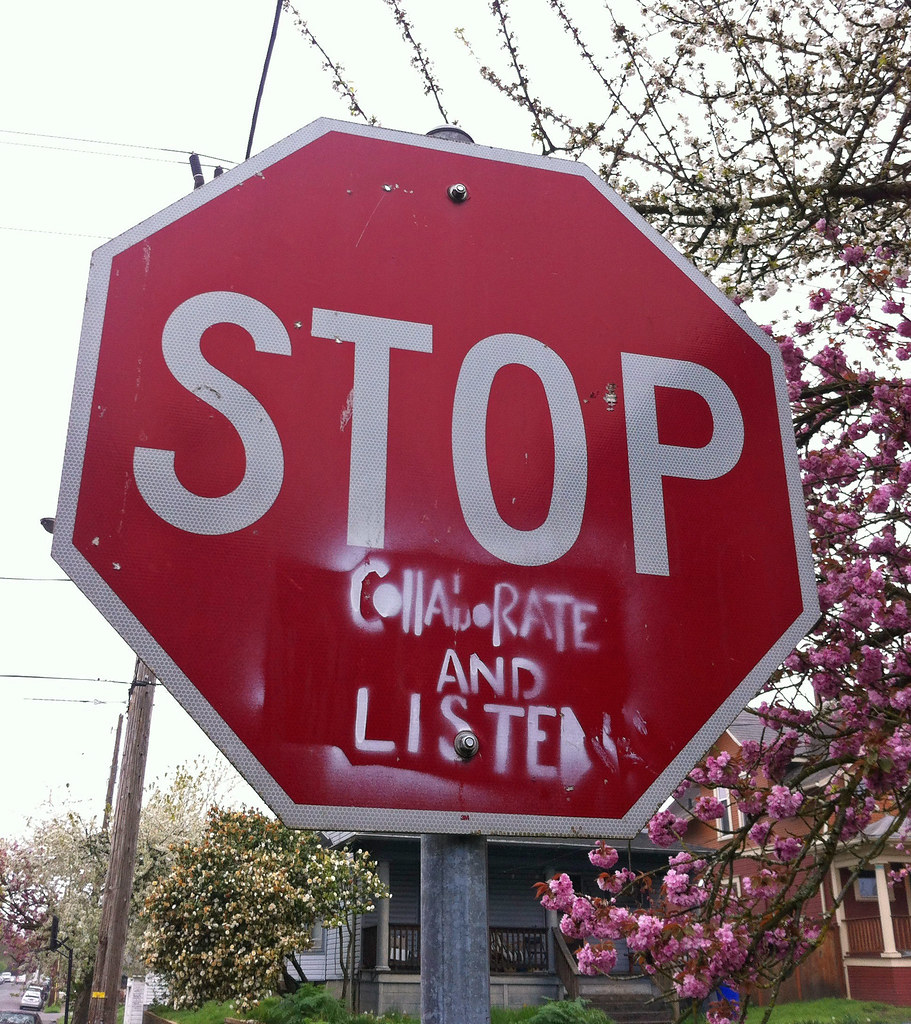 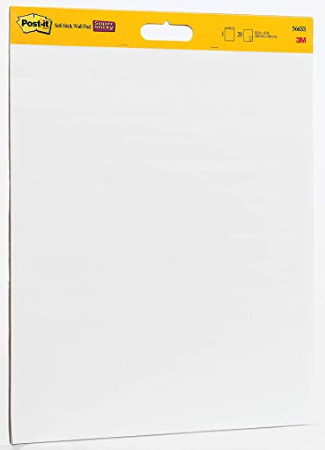 Examples           Uses
Types of Scores
Scaled Scores
Scaled Scores
Item Score
Item Score
Item Score
Item Score
Item Score
Item Score
Overall
Score
Scaled
Score
Item Score
Item Score
Psychometric model
e.g., Percent correct
e.g., Percentile rank
e.g., Z-score
e.g., Classical test theory (CTT)
e.g., Item response theory (IRT)
e.g., Multidimensional IRT (MIRT)
Scaled Scores
Item Score
Item Score
Item Score
Item Score
Item Score
Item Score
Overall
Score
Scaled
Score
Item Score
Item Score
Score estimation
Psychometric model
Scaled Scores
Item Score
Item Score
Item Score
Item Score
Item Score
Item Score
Overall
Score
Scaled
Score
Item Score
Item Score
Norm-referenced
Raúl’s score is higher than 80% of the class.

Shameem’s score is 2 standard deviations above the state mean.
Scaled Scores
Item Score
Item Score
Item Score
Item Score
Item Score
Item Score
Overall
Score
Scaled
Score
Item Score
Item Score
Criterion-referenced
Lorena’s score indicates achievement at the “nearly proficient” level.

François’ score demonstrates proficiency level 3.5 in English used in the classroom, enough to reasonably access academic content in English-only classrooms.
Scaled Scores
Item Score
Item Score
Item Score
Item Score
Item Score
Item Score
Overall
Score
Scaled
Score
Item Score
Item Score
Content-referened
Jamal has mastered 3-digit addition without regrouping, but has not yet mastered 2-digit addition with regrouping.

Deandra can comprehend narrative text written at mid-grade-2 level, but is not yet able to comprehend informational text written at the same level.
Scaled Scores
Item Score
Item Score
Item Score
Item Score
Item Score
Item Score
Scaled
Score
Item Score
Item Score
Some IRT models estimate scores directly from patterns of item scores
Stop & Check

We just reviewed 
Scaled Scores

Re-visit the chart papers
Add any new examples or uses
Discuss what you heard
Pose any new wonderings
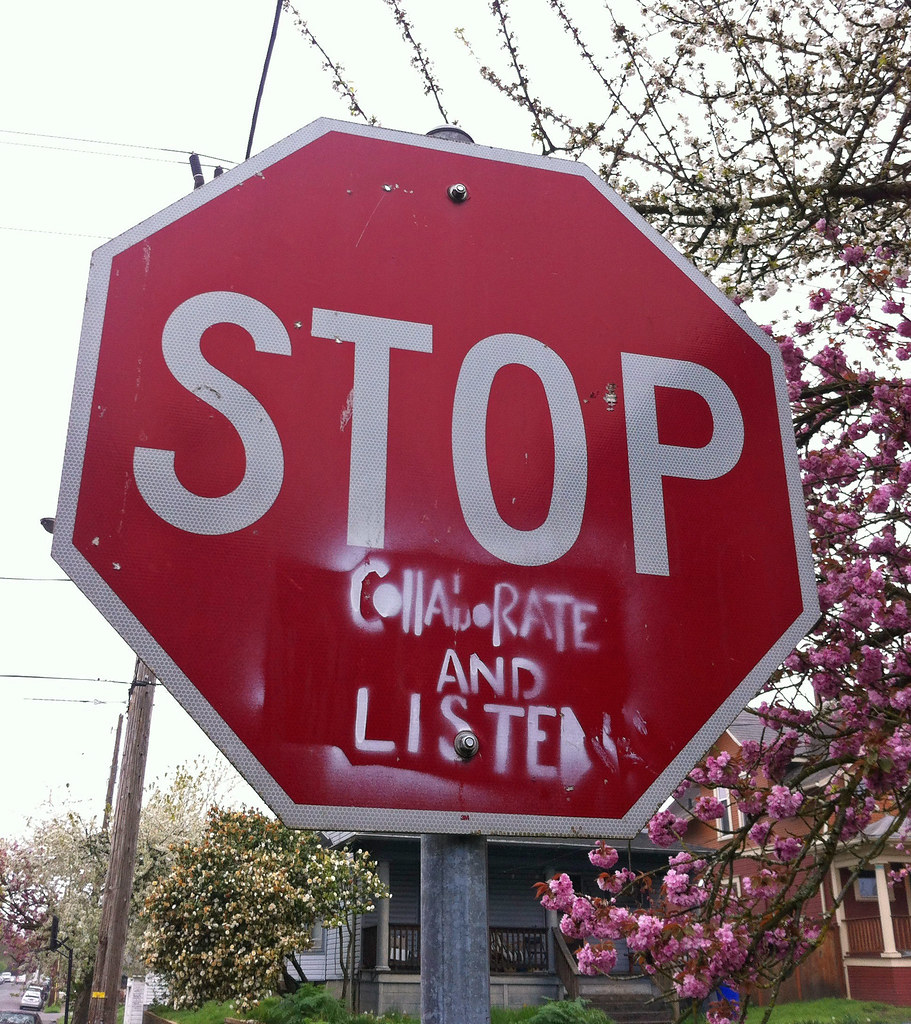 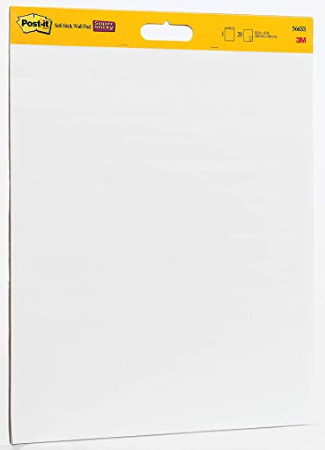 Examples           Uses
Types of Scores
Performance Levels/Achievement Levels
Performance Levels/Achievement Levels
Item Score
Item Score
Item Score
Item Score
Item Score
Item Score
Performance
Level
Scaled
Score
Item Score
Item Score
Performance Levels/Achievement Levels
Item Score
Item Score
Item Score
Item Score
Item Score
Item Score
Scaled
Score
Performance
Level
Item Score
Item Score
Cut scores
e.g., Grading thresholds
e.g., Percentiles/quantiles/top-middle-bottom x%
e.g., Performance relative to the average
e.g., Standard setting results
Performance Levels/Achievement Levels
Performance level classifications
Item Score
Item Score
e.g., State reported performance levels
e.g., Grades
e.g., Ability groups
e.g., Performance ranking
e.g., Above/near/below average
e.g., StDevs above/below the mean (i.e., z-scores)
Item Score
Item Score
Item Score
Item Score
Scaled
Score
Performance
Level
Item Score
Item Score
Cut scores
e.g., Grading thresholds
e.g., Percentiles/quantiles/top-middle-bottom x%
e.g., Performance relative to the average
e.g., Standard setting results
Performance Levels/Achievement Levels
Item Score
Item Score
Item Score
Item Score
Item Score
Item Score
Performance
Level
Scaled
Score
Item Score
Item Score
Norm-referenced
Robert’s score is in the first quartile of his class.

Andrea’s score is in the top half of scores statewide.

Carlos’ score is in the middle third of scores nationwide.
Performance Levels/Achievement Levels
Item Score
Item Score
Item Score
Item Score
Item Score
Item Score
Performance
Level
Scaled
Score
Item Score
Item Score
Criterion-referenced
Lorena’s score indicates achievement at the “nearly proficient” level.

François’ score demonstrates proficiency level 3.5 in English used in the classroom, enough to reasonably access academic content in English-only classrooms.
Stop & Check

We just reviewed 
Performance Levels

Re-visit the chart papers
Add any new examples or uses
Discuss what you heard
Pose any new wonderings
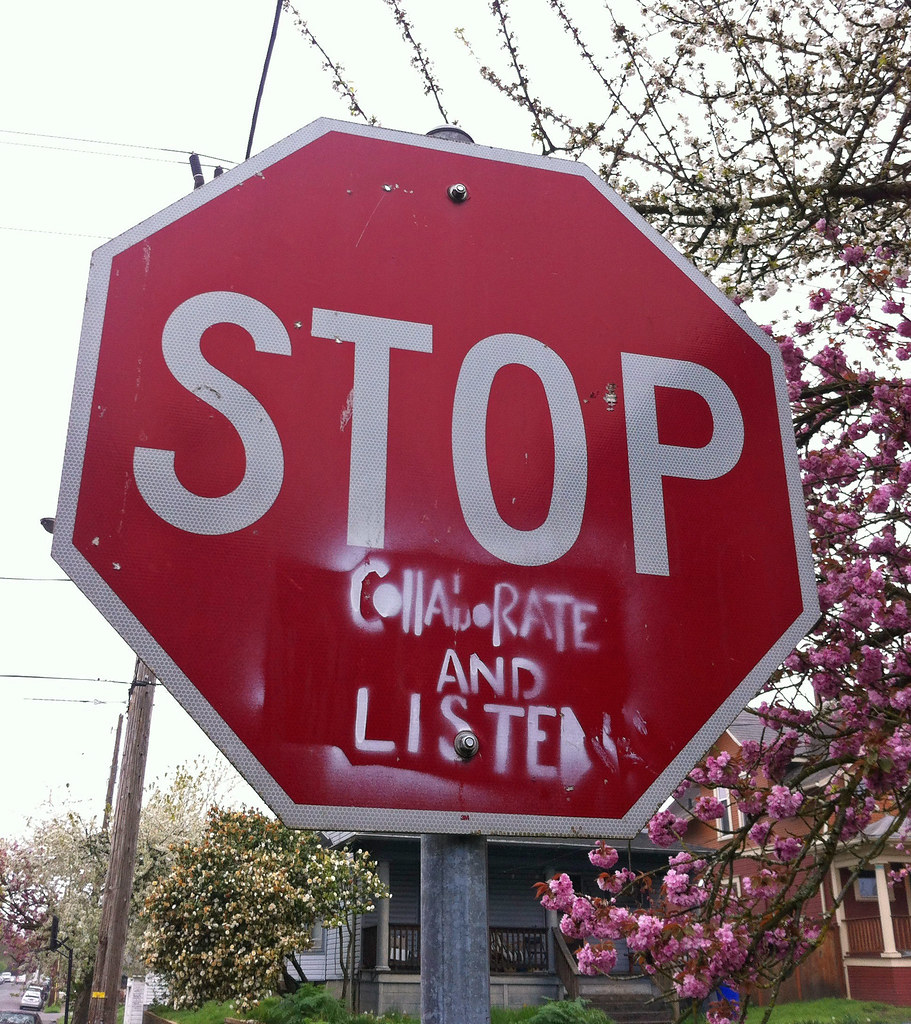 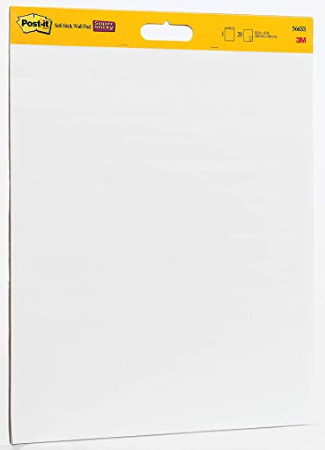 Examples           Uses
Types of Scores
Growth ScoresGrowth LevelsGrowth Targets
Growth Scores, the Simple Case
Current scaled score or
performance level
Growth score
Prior scaled score(s)
and/or performance level(s)
in the same content area
Growth Scores, the Simple Case
Current scaled score or
performance level
Growth score
Prior scaled score(s)
and/or performance level(s)
in the same content area
Growth Model (in order of model complexity)
e.g., Gain score (subtraction)
e.g., Residual gain
e.g., Residual gain percentile
e.g., Value added
e.g., Student growth percentile
Growth Scores, the Simple Case
Current scaled score or
performance level
Growth score
Prior scaled score(s)
and/or performance level(s)
in the same content area
Growth Estimate
e.g., Gain score
e.g., Residual gain score
e.g., Residual gain percentile
e.g., “Value added”
e.g., Student growth percentile
Growth Model
Growth Scores, the Simple Case
Current scaled score or
performance level
Growth score
Prior scaled score(s)
and/or performance level(s)
in the same content area
Norm-referenced
Gerhard’s growth was greater than 30 percent of his peers with a similar prior score history (i.e., SGP = 30).

Wanda’s gain score was more than 3 standard deviations higher than the statewide mean.
Growth Scores, the Simple Case
Current scaled score or
performance level
Growth score
Prior scaled score(s)
and/or performance level(s)
in the same content area
Norm-referenced
Gerhard’s growth was greater than 30 percent of his peers with a similar prior score history (i.e., SGP = 30).

Wanda’s gain score was more than 3 standard deviations higher than the statewide mean.
Growth Scores, more complex cases
Current scaled score or
performance level
Growth score
Prior scaled score(s)
and/or performance level(s)
in the same content area
Standards-referenced
Over the past three months, Marc has mastered 2-digit addition without regrouping and has partially mastered 2-digit addition with regrouping.

Over the past two weeks, Ben has learned to spell words with the digraphs “sh” and “ch.”

Since the beginning of Kindergarten, Marisol has learned to segment phonemes in three-phoneme words in the form consonant-vowel-consonant.
Prior scaled score(s)
and/or performance level(s)
in different content areas
Student and/or school demographics
Growth Levels
Current scaled score or
performance level
Growth score
Growth
level
Prior scaled score(s)
and/or performance level(s)
in the same content area
Growth Levels
Current scaled score or
performance level
Growth score
Growth
level
Prior scaled score(s)
and/or performance level(s)
in the same content area
Growth cut scores
Growth Levels
Current scaled score or
performance level
Growth score
Growth
level
Prior scaled score(s)
and/or performance level(s)
in the same content area
Growth level classification
Growth cut scores
Growth Levels
Current scaled score or
performance level
Growth score
Growth
level
Prior scaled score(s)
and/or performance level(s)
in the same content area
Norm-referenced
Rafa’s grade-3 to grade-4 growth score is the bottom half of his class.

Monique’s growth score is in the highest decile statewide.

Ingrid’ growth score is in the middle third of here peers nationwide.
Growth Levels
Current scaled score or
performance level
Growth score
Growth
level
Prior scaled score(s)
and/or performance level(s)
in the same content area
Criterion-referenced
Manu’s grade-3 to grade-4 growth score is in the “acceptable” range as defined by the district Board of Education.

Priya’s growth score qualifies as “catching up” with her peers with similar score histories.

Piotr’s growth score is in the “falling behind” range as defined by the State Board of Education.
Growth Targets
Current scaled score or
performance level
Growth score
Growth target
Growth
level
Prior scaled score(s)
and/or performance level(s)
in the same content area
Growth Targets
Current scaled score or
performance level
Growth score
Growth target
Growth
level
Prior scaled score(s)
and/or performance level(s)
in the same content area
Growth-to-target approach
How to calculate how much growth a student would have to make over the next N measurement occasions to reach a target criterion-referenced achievement level.

Could be used in a norm-referenced manner, but I am unaware of any such examples.
Growth Targets
Current scaled score or
performance level
Growth score
Growth target
Growth
level
Prior scaled score(s)
and/or performance level(s)
in the same content area
Growth-to-target approach
Growth target
e.g., gain score target
e.g., adequate growth percentile (AGP)
Growth Targets
Current scaled score or
performance level
Growth score
Growth target
Growth
level
Prior scaled score(s)
and/or performance level(s)
in the same content area
Growth-to-target approach
Growth target
Growth-to-target cut scores
Growth Targets
Current scaled score or
performance level
Growth score
Growth target
Growth
level
Prior scaled score(s)
and/or performance level(s)
in the same content area
Growth-to-target approach
Growth target
Growth-to-target cut scores
Growth-to-target level
e.g., missed growth target
e.g., nearly made growth target
e.g., made growth target
e.g., exceeded growth target
Growth Targets
Current scaled score or
performance level
Growth score
Growth target
Growth
level
Prior scaled score(s)
and/or performance level(s)
in the same content area
Stop & Check

We just reviewed 
Growth 

Re-visit the chart papers
Add any new examples or uses
Discuss what you heard
Pose any new wonderings
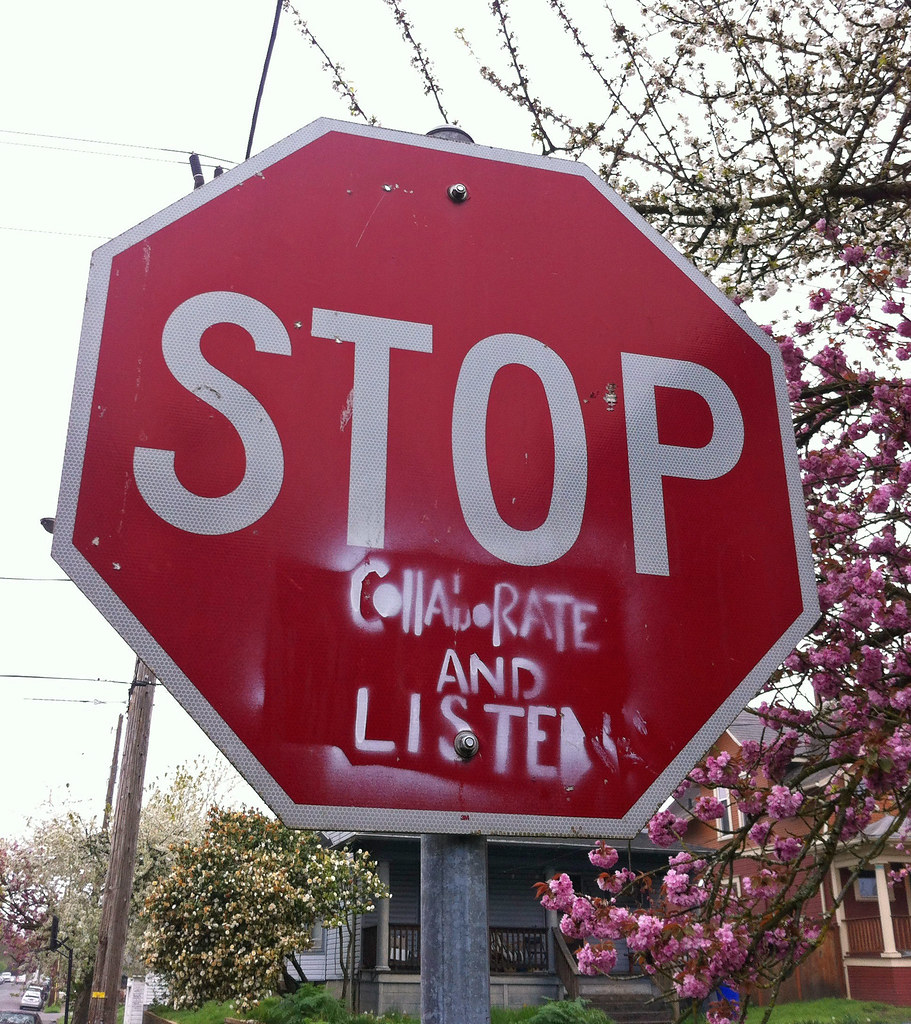 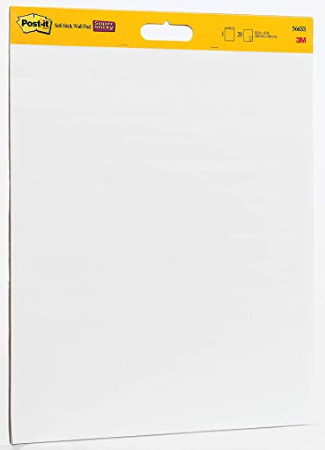 Examples           Uses
Switching Gears
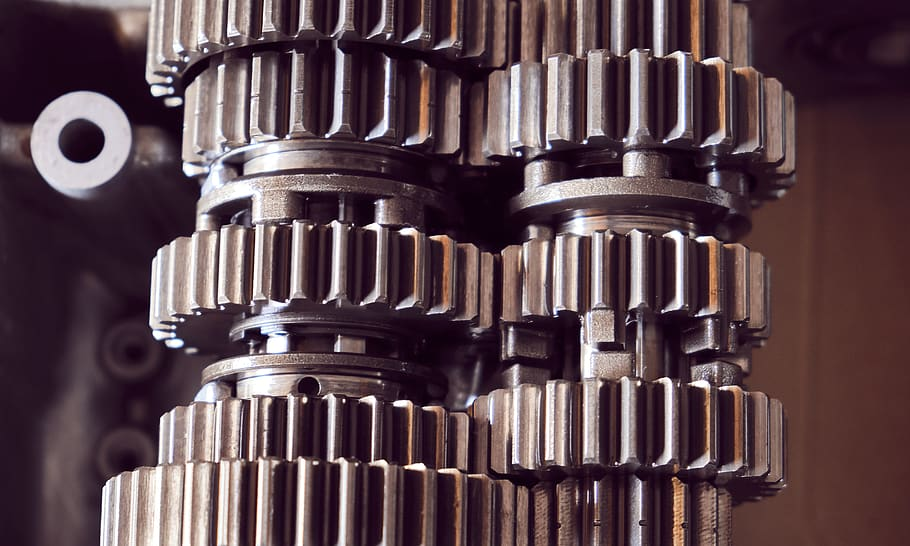 Reliability and Validity
Reliability
Thinking about reliability and validity
Reliable and Valid
Reliable and Not Valid
XXX
XXX
XXX
XXX
Not Reliable and Not Valid
Not Reliable and Valid
X   X                                X
X                                          XX




      X  

                 X

X                                       X
                      X
X    X     X
X            XX
                X

X   X       X
Reliability
How consistent are the scores we get from our tests?
Consistency is the first step toward having good measurement.
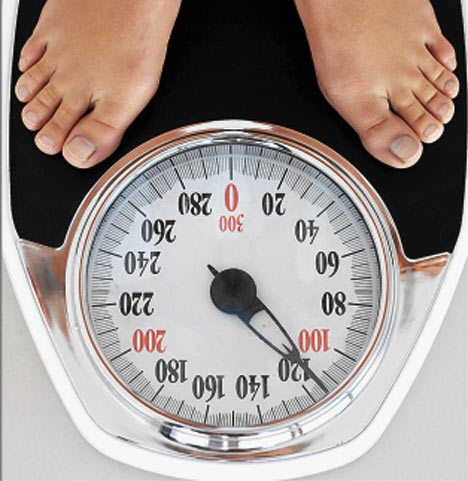 Reliability
We assess the strength of a (linear) relationship between two variables using the Pearson product-moment correlation coefficient.
Everyone calls it Pearson’s r
Ranges from -1 to 1
-1 or 1 show perfect correlation
0 shows no correlation
Only captures a linear relationship
Reliability
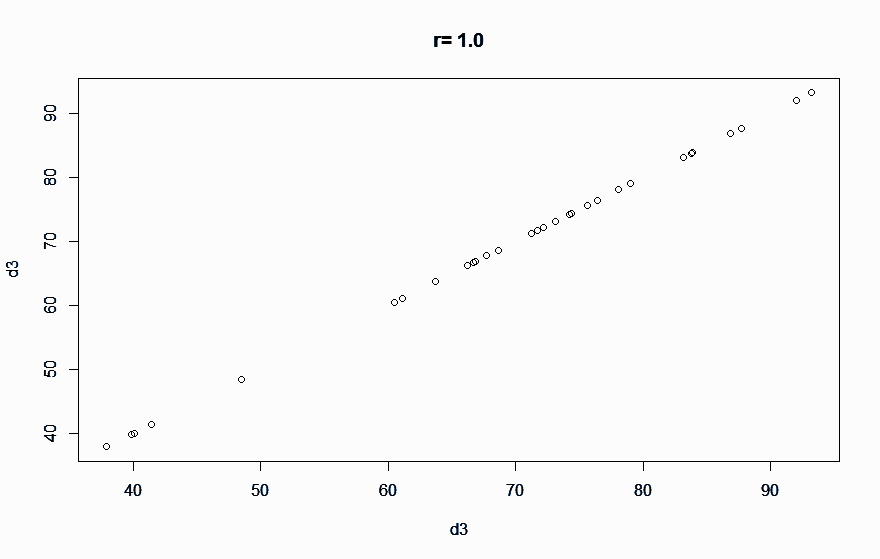 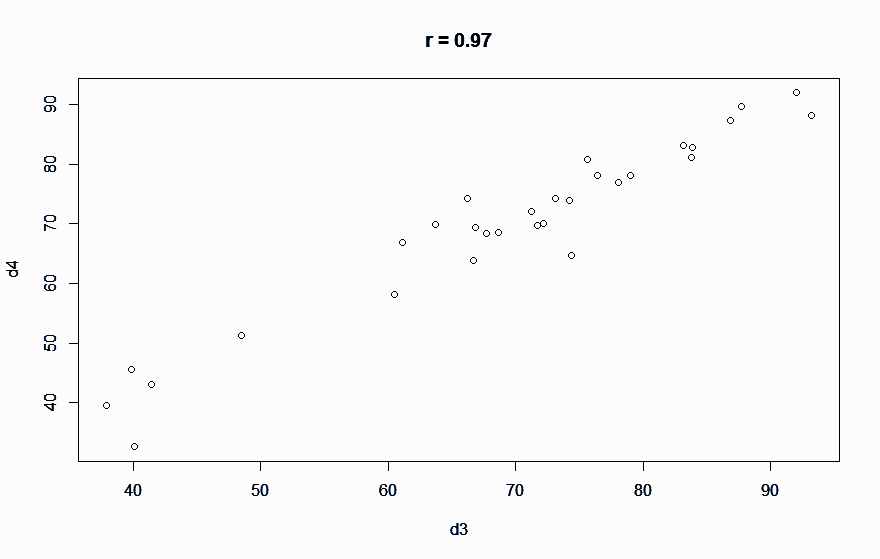 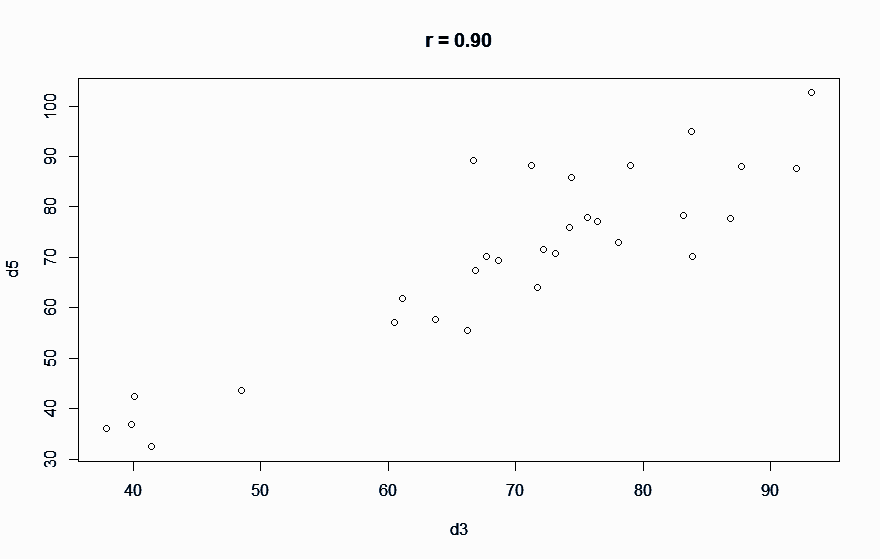 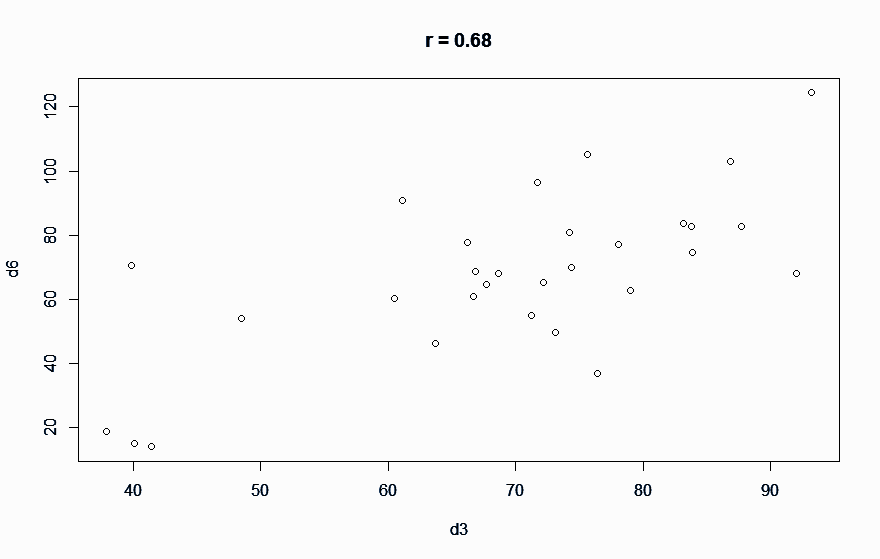 Reliability
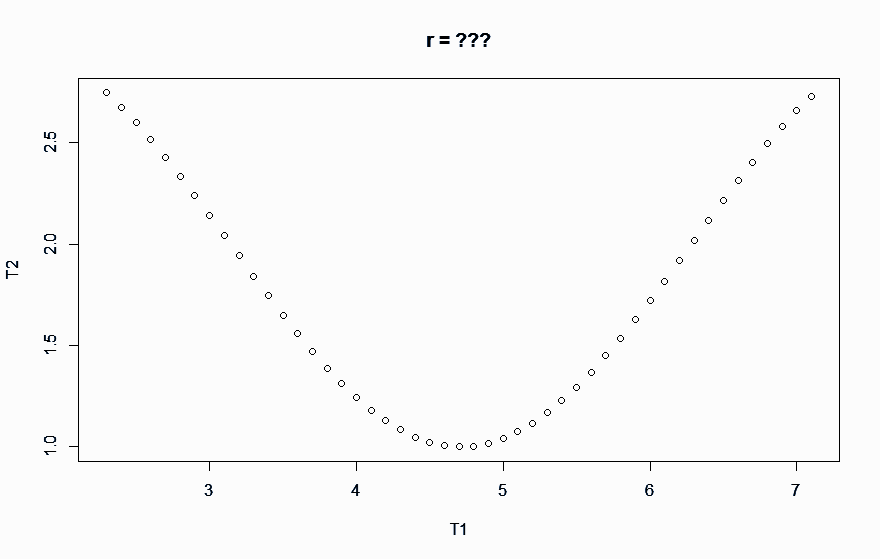 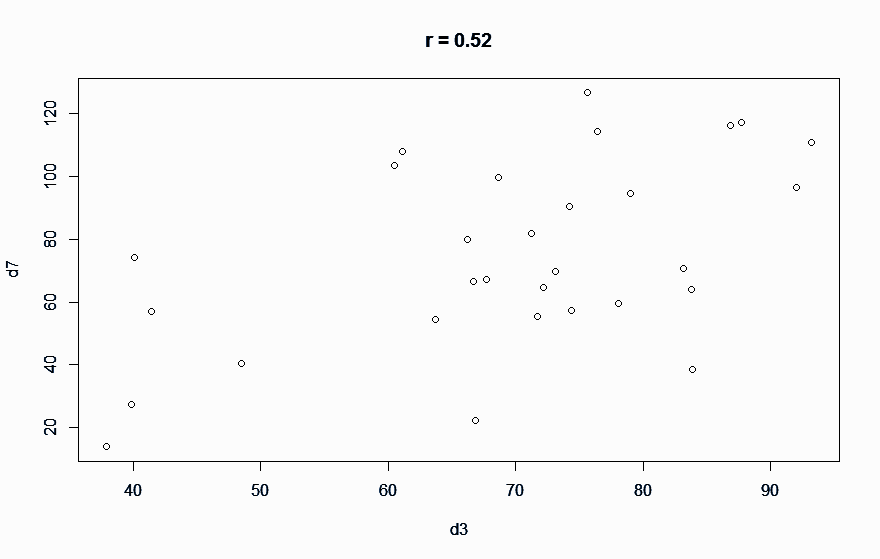 Reliability
We use Pearson’s r to assess the relationship between two sets of scores and to determine the reliability of a test’s scores.
Where do we get two sets of scores from?
Give the test twice (Test-retest)
How much time between tests?
What if students learn more stuff between tests?
What if students forget some stuff between tests?
Reliability
Rather than give the same test twice, what if we split the test in half to get two tests?
This is “split-half” reliability
What if students are more tired for the second half of the test?
We could split even-odd items…but that has problems as well.
Reliability
Fortunately, we have a good statistic for this: Cronbach’s Alpha
Alpha gives us the average value of all possible split-halves of a test.
We interpret Alpha the same way as Pearson’ r
Reliability
If we have true parallel forms of a test, we can correlate those two scores to get “alternate forms” reliability
Having two strictly parallel forms requires A LOT of psychometric development
Probably not possible/efficient for classroom assessments
Reliability
What about performance tasks or observations?
For these types of items, we look at inter-rater reliability
How correlated are the scores of two raters on the same set of tasks?
This is important so that a person’s score depends on what they do, not who observes it!
Reliability
In general, all other things being equal, longer tests are more reliable than shorter tests
Tests that have higher stakes associated with them need to have higher reliability.
High-Stakes summative accountability test reliabilities are typically greater than 0.90
For our classroom assessments, 0.80 or greater is a good target.
Take a few minutes to reflect…
WHAT’S SO IMPORTANT ABOUT RELIABILITY?
Reliability is primarily a statistical computation…
Validity is much more….
Reliability and Validity
Validity
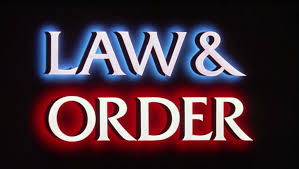 Validity
We have to gather and present evidence to establish the validity of a test for a stated purpose.
Note: Tests aren’t valid or invalid. The inferences or uses of a test are what need to be evaluated for validity
If you remember nothing else from today, remember that!
Validity
So, what types of evidence do we gather?
There are different “flavors” of validity
Face Validity
Sure, it kinda looks like a biology test.
Content Validity
People who know biology well think it looks like a biology test.
Validity
Concurrent Validity
Results on this test “agree” with results on other, well established tests of biology.
Criterion Validity
Results of this test “agree” with other ways to assess one’s knowledge of biology.
Predictive Validity
Results on this test do a good job of predicting results on other tests (or things)
Validity
Construct Validity
A construct is something we hypothesize exists but can’t see directly. This is also referred to as a latent variable or latent trait
Most of the things we use tests for in education are really assessing constructs.
Construct validity subsumes all the other types of validity we’ve talked about.
You choose which flavor(s) of validity evidence you will gather based on the purpose of your test.
With some help from James Popham,
LET’S PRACTICE LOOKING AT VALIDITY
Let’s take a few minutes to reflect…
WHAT’S SO IMPORTANT ABOUT VALIDITY?
STANDARD SETTING
Standard Setting
Definition (Gregory Cizek):
	
	The task of deriving levels of performance on educational or professional assessments, by which decisions or classifications of persons (and corresponding inferences) will be made.
Standard Setting
There are LOTS of different standard setting techniques
We’ll talk about two that you could use at your school

Standard setting is basically a policy (or political) decision
There is no right answer or “true” standard
Angoff’s Procedure
William Angoff worked as a distinguished research scientist at ETS.
He described the procedure in a footnote to something else he was writing
He was actually uncomfortable with the method and attributed it to someone else
It has a number of variations that have been used
A (modified) Angoff Procedure
Picture in your mind the minimally competent student
For each question, determine how many…out of 100…minimally competent students would get that question correct
After you’ve done this for each item, add up your numbers and divide by 100. This is your cut score
Compile the cut scores of all the standard setters and take the median value
The Bookmark Method
Reorder the items on the test from easiest to hardest and distribute them to the panel
Think about a minimally competent student
Start at item 1 and decide if the minimally competent student would get that right. If so go on to the the next item and repeat
When you get to an item you think the MCS wouldn’t get right, put your bookmark there. 
Take all panelists bookmark locations and take the median
Take a look back at the topics we covered today...

Types of test scores, Interpretations of test scores, Reliability, Validity, Growth, Standard setting

Write down three important take home thoughts, ideas, or concepts on sticky notes.

Discuss with your table group. 

Keep the sticky notes and share them with a colleague back home.
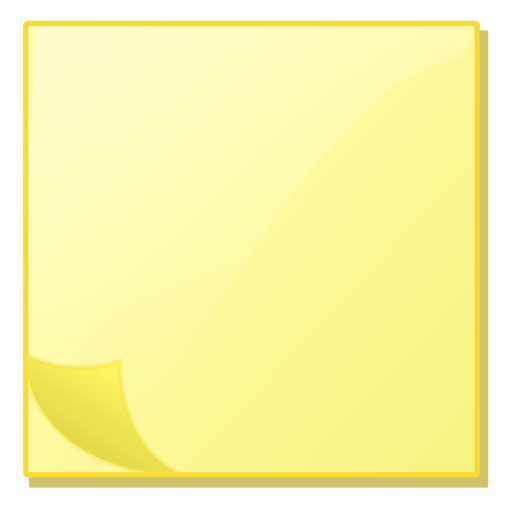 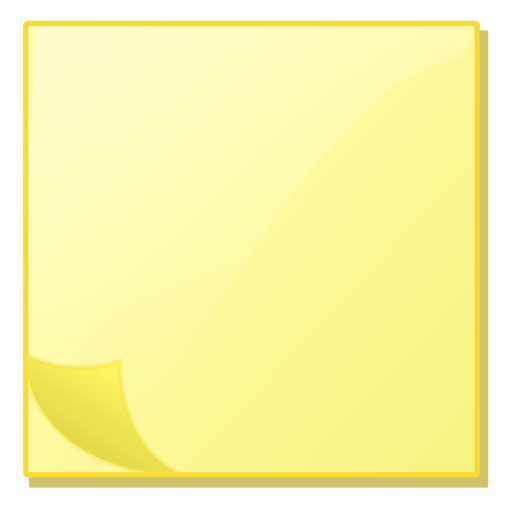 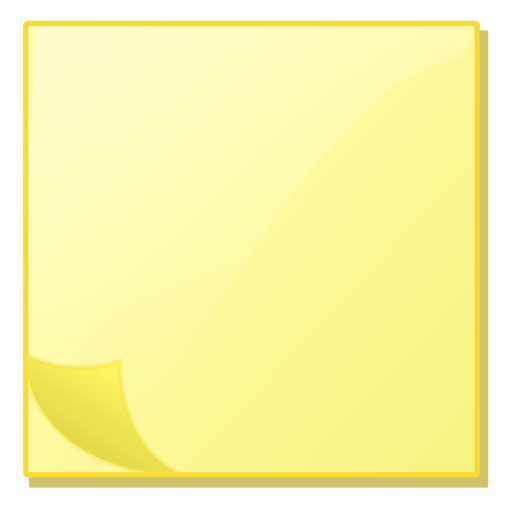 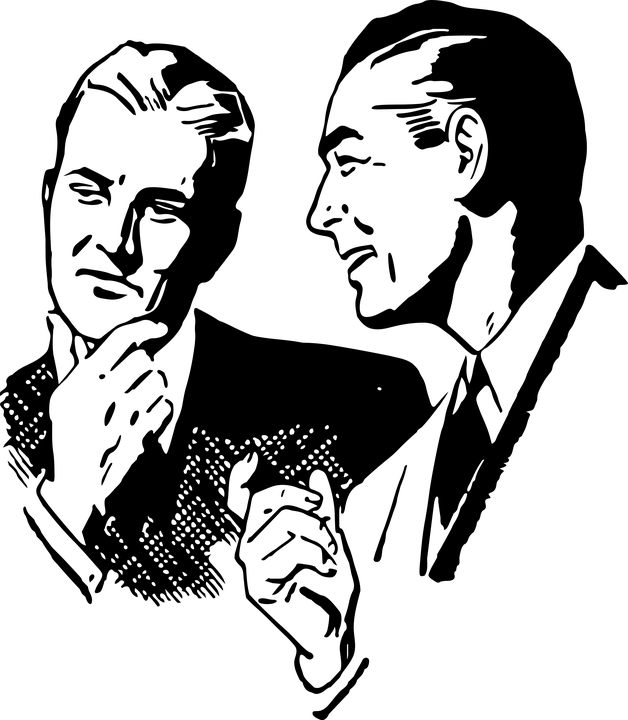 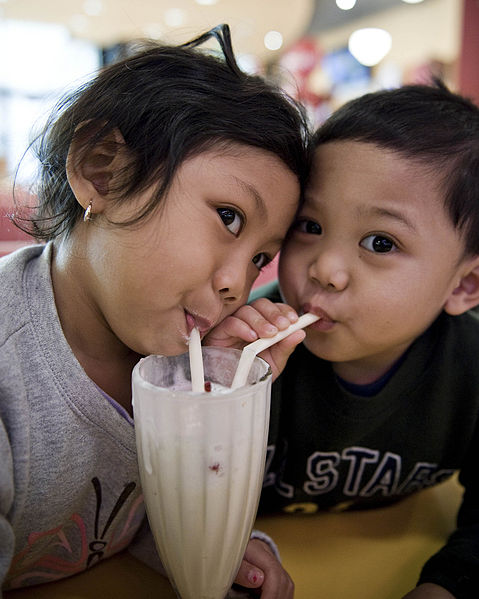